Human Performance Projects
Project Description
Project: Combat Genes
Main issues
Partners
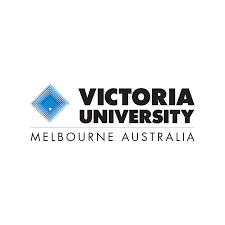 Purpose
Better Bodies Theme: Using cutting-edge technologies to identify predictors of the response to physical training, and the likelihood of sustaining an injury during basic training, in Army recruits
Product
Submit a report summarising study outcomes, and implications for recruit basic training, to DSTG
Submit manuscripts arising from the analysis of the results of this study to leading, international journals
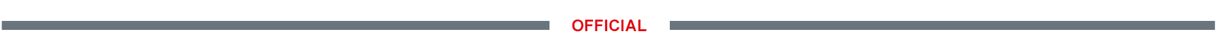 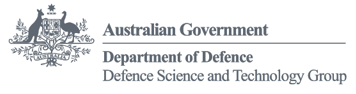 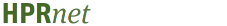 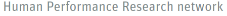 [Speaker Notes: So weve asked our uni leads to send through the issues theyre currently experiencing and what solutions they may be using to overcome their issues. 

Noted issues are:

Any issues you are facing that isn’t covered here? Or any observations 
Are there any risks/issues to the stakeholders that were missing? IE reputational risk. Minimising access to troops to reduce risk of further COVID outbreaks??

Short of postponing the project which risks losing PHDs and key researchers resulting in further delays in re-hiring, we need to look for new sustainable solutions.]
Human Performance Projects
Path to Impact
Project: Combat Genes
Main issues
What we have learnt so far?
The study assessed basic military training data from 1582 Army recruits, and our results clearly indicated a high individual variability in responses to training. The study also identified that females and individuals with higher baseline cardiorespiratory fitness level are less responsive to training, and females are more likely to sustain injuries during training. 

A genome-wide association study is under progress to identify genetic predictors influencing the response to training and injury risk using DNA samples from 1398 Army recruits.
What does that mean for ADF capabilities?
ADF will gain valuable knowledge to future training programs. A more individualised physical training programme is recommended to achieve better training outcomes, especially with females and fit individuals, as well as to reduce the risk of musculoskeletal injury in higher risk individuals, including females.
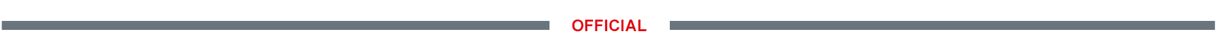 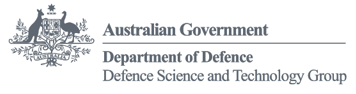 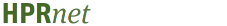 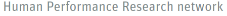 [Speaker Notes: So weve asked our uni leads to send through the issues theyre currently experiencing and what solutions they may be using to overcome their issues. 

Noted issues are:

Any issues you are facing that isn’t covered here? Or any observations 
Are there any risks/issues to the stakeholders that were missing? IE reputational risk. Minimising access to troops to reduce risk of further COVID outbreaks??

Short of postponing the project which risks losing PHDs and key researchers resulting in further delays in re-hiring, we need to look for new sustainable solutions.]
Human Performance Projects
* P < 0.0001
The Science
Project: Combat Genes
Main issues
R2 = 0.1401
P < 0.0001
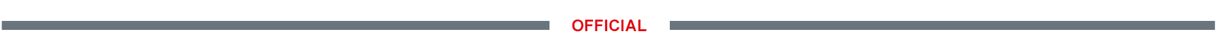 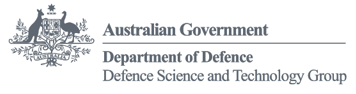 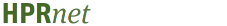 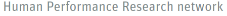 [Speaker Notes: So weve asked our uni leads to send through the issues theyre currently experiencing and what solutions they may be using to overcome their issues. 

Noted issues are:

Any issues you are facing that isn’t covered here? Or any observations 
Are there any risks/issues to the stakeholders that were missing? IE reputational risk. Minimising access to troops to reduce risk of further COVID outbreaks??

Short of postponing the project which risks losing PHDs and key researchers resulting in further delays in re-hiring, we need to look for new sustainable solutions.]